©
Strategies for generic drug development
Dr. S. Padmaja, Managing Partner, iProPAT
August 24, 2012
What is Generic ?
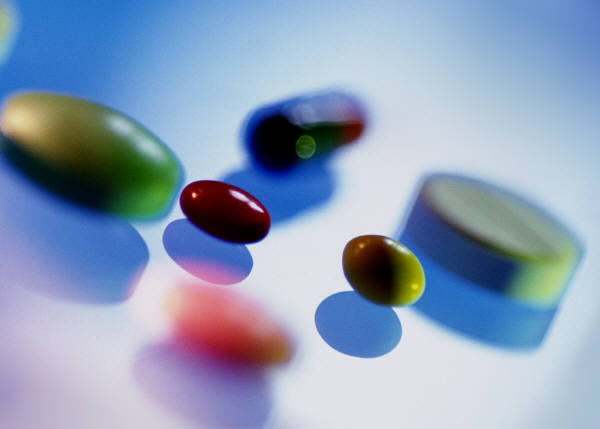 Same active ingredient(s).
Same route of administration.
Same dosage form.
Same strength.
Same conditions of use.
Comparable to reference listed drug (RLD) (Branded Product).
August 24, 2012
2
Generic Product Development
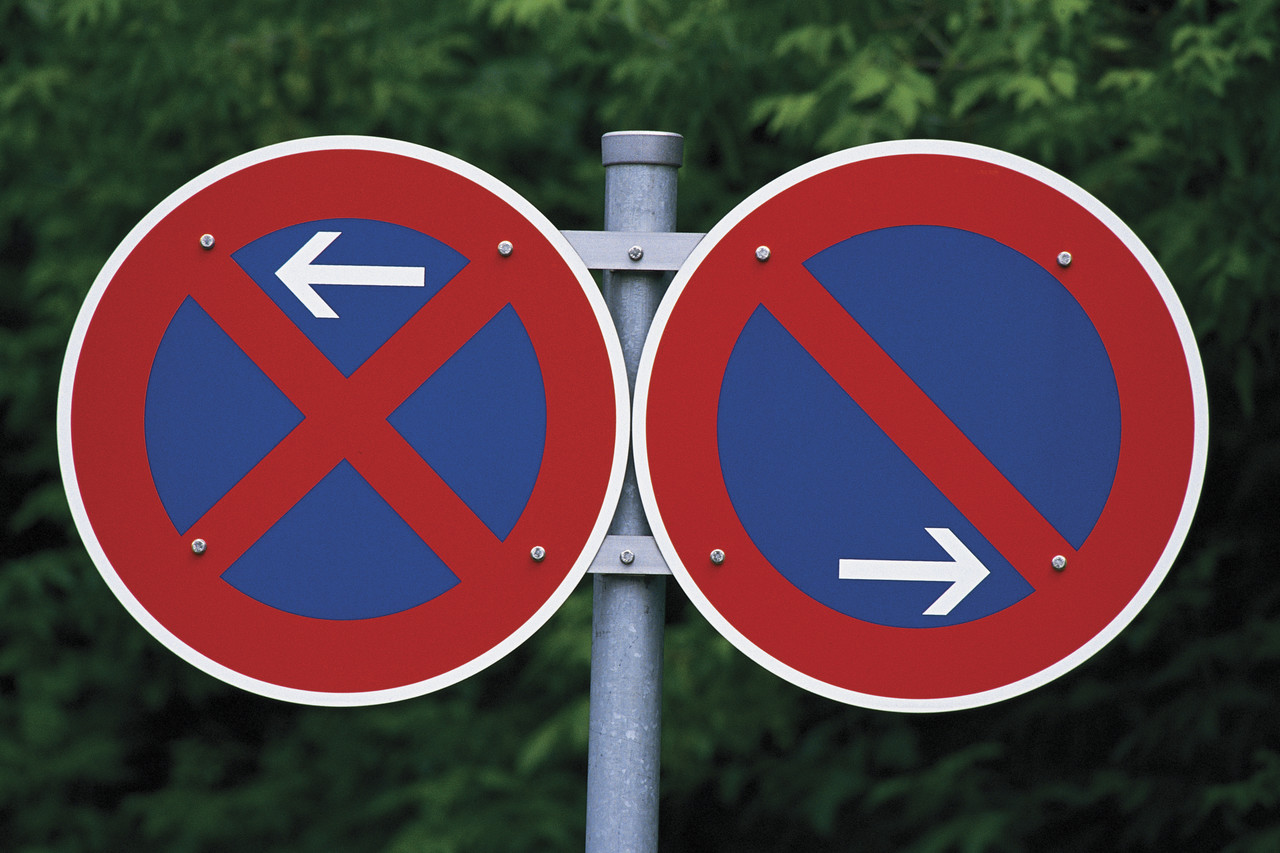 Strategy
Product Development
Product Filing
August 24, 2012
3
4
Strategy
August 24, 2012
Strategy
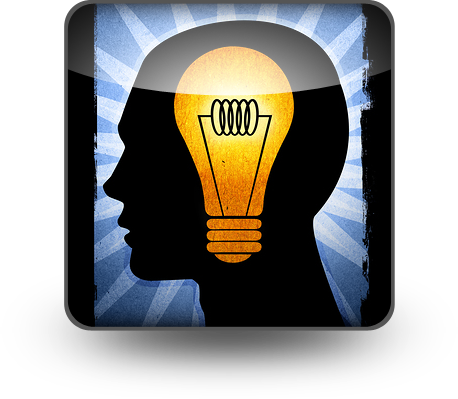 Product selection
Identification of Target Markets
Development Capabilities
Manufacturing Capabilities
Own marketing
Out licensing
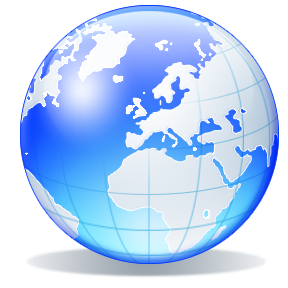 August 24, 2012
5
Road blocks for Generic Entry
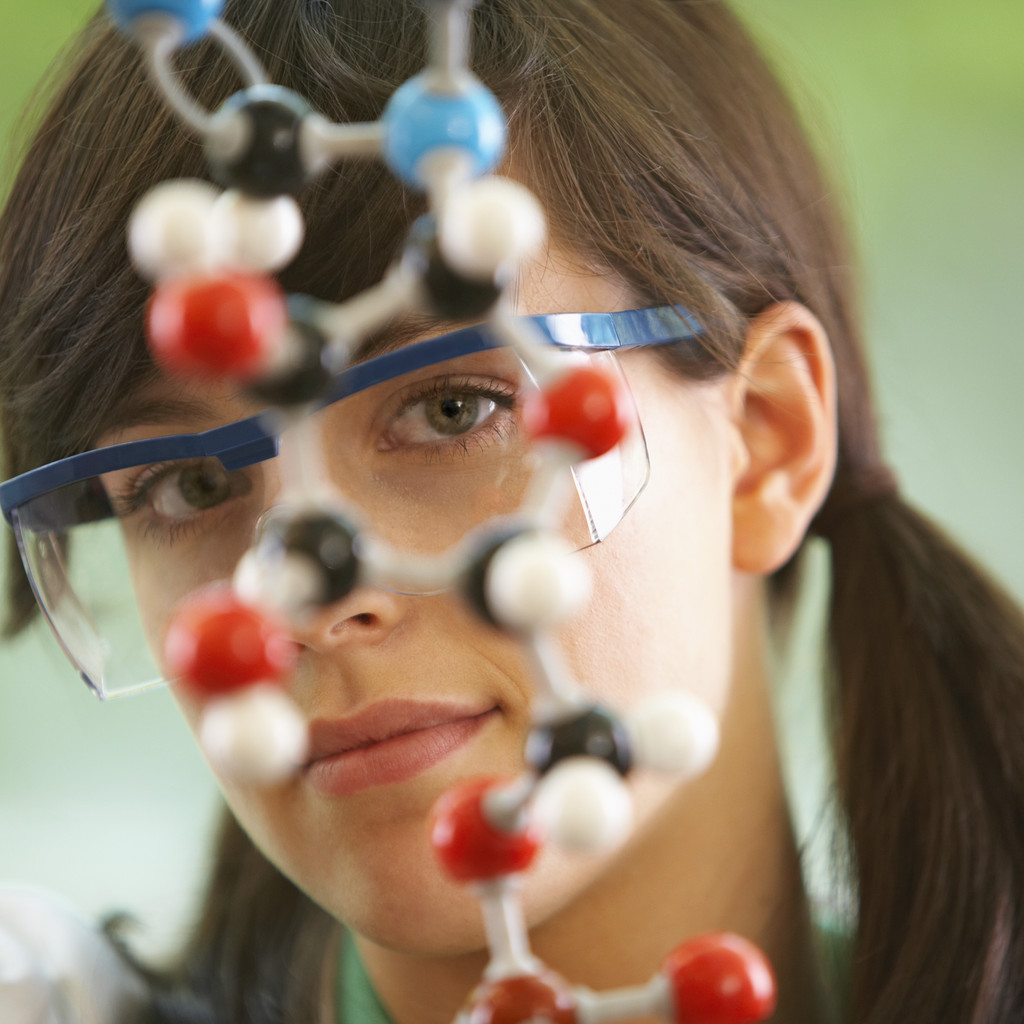 Product Patents.
Process Patents.
Formulation Patents.
Use/ Indication Patents.
Exclusivities.
August 24, 2012
6
7
Product Development
August 24, 2012
Product Development
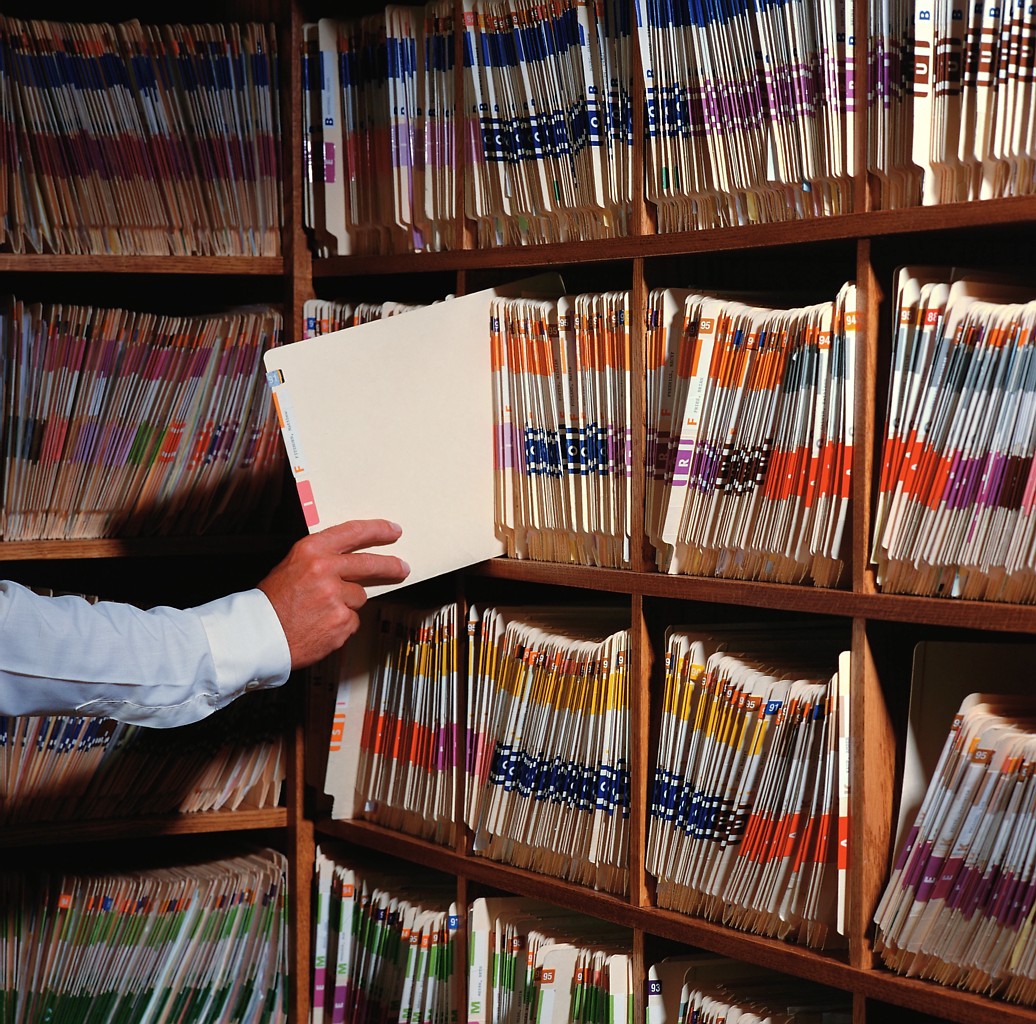 Literature collection 
Identifying the critical issues
Preparing Road Map
Lab Development
Scale up studies
Exhibit Batch 
Bio equivalence studies
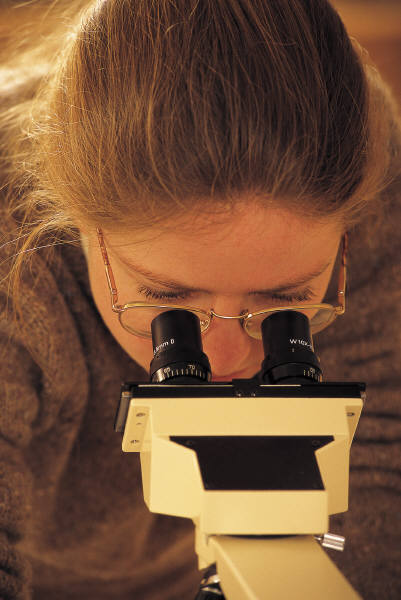 August 24, 2012
8
9
Product Filing
August 24, 2012
Drug Approval Process
Filing of DMF or Referencing a DMF
Filing of ANDA / Dossier
Review by different divisions
Audit of the facilities
Audit and Review committee recommendations
Approval / Rejections
August 24, 2012
10
11
US Filing
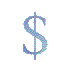 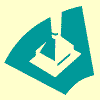 August 24, 2012
US FDA Approvals
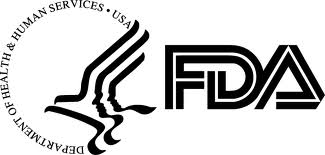 Orange Book (OB) – Human Drug Approval Information 
Green Book - Animal Drug Approval Information
August 24, 2012
12
Information in OB!!
Approval information such as 
Dosage form, strengths, RLD
Approval Date
Patent Numbers
Exclusivity
Use Codes
August 24, 2012
13
Types of Patents Eligible for listing in OB!!
Product patents
Composition patents
Polymorph Patents
Salts Patents
Method of Treatment patents
Particle Size
Release profile patents
August 24, 2012
14
Types of Exclusivity
NCE Exclusivity – 5 Years.
Orphan Drug Exclusivity – 7 years.
NC/ NP/ NDF/ NI / NS – 3 years.
Pediatric Exclusivity – 6 Months.
Patent Challenge – 180 days.
August 24, 2012
15
Types of Drug Applications
512(b)(1) –  NADA (New Veterinary Drug) 
512(b)(2) –  ANADA (Generic Veterinary Drug) 
505(b)(1) –  NDA (New Human Drug)
505(b)(2) –  NDA (Paper NDA)
505(j) 	–  ANDA (Generic Human Drug)
August 24, 2012
16
When an ANDA can be Filed
NCE Exclusivity expiry.
After 4 years from the approval date in case of filing with Para IV certification.
After 5 years from the approval date in case of filing with other certifications.
August 24, 2012
17
ANDA Approval
A certification under paragraph I or II permits the ANDA to be approved immediately, if it is otherwise eligible.
A certification under paragraph III indicates that the ANDA may be approved on the patent expiration date.
Approval of ANDA with Para IV certification depends on expiry of 30 months stay or outcome of litigation / patent expiry / after review if no litigation.
August 24, 2012
18
19
Europe Filing
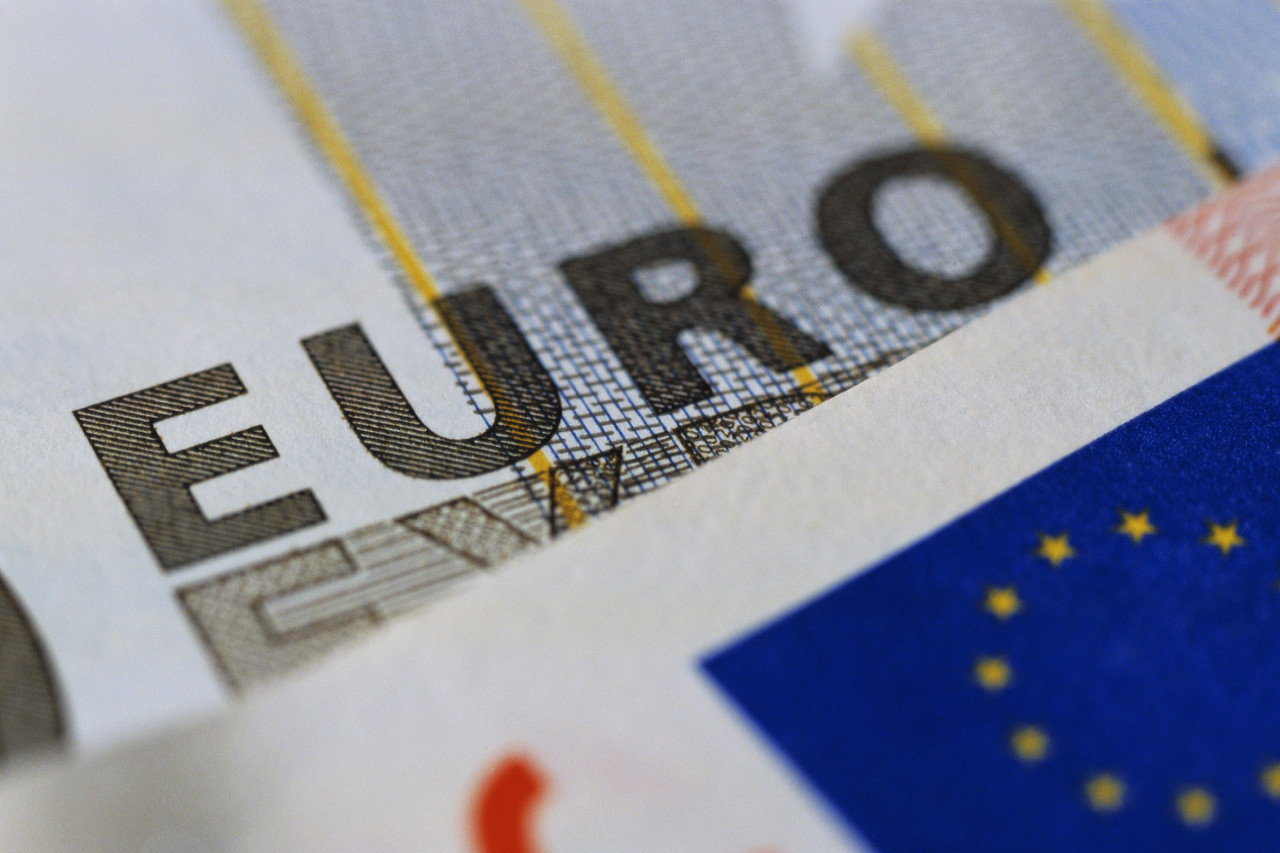 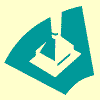 August 24, 2012
Data Exclusivity– EUROPE
PRE 2005
10 Years
BE, FR, DE, IT, NL, SW, UK
6 Years
FI, DK, IE
In some countries exclusivity will not extend beyond patent term
August 24, 2012
20
Data Exclusivity– EUROPE
POST 2005
8+2+1
After 8 years application can be filed
Approval is after 10 years
If additional indication is granted approval will not be given until 11 years
August 24, 2012
21
Marketing Authorizations
National Registrations. 
Centralised Procedure
Decentralised Procedure (DCP)
Mutual Recognition Procedure
Reference Member State (RMS)
Concerned Member State (CMS)
CP ?
NATIONAL ?
DCP ?
MRP ?
August 24, 2012
22
National Approval
A nationally authorized product is one that has been assessed and approved on a national basis only, i.e. there has been no interaction with other Member States.
August 24, 2012
23
Centralised Procedure
Centrally authorised product with a single Marketing Authorisation.
Assessed on an EU wide basis and approved by the European Commission. 
The European Medicines Agency (EMA) organises the process of evaluation using scientific expertise from the Member States.
The centralised procedure is compulsory for some products and optional for others. Some products are not eligible for the centralised procedure.
August 24, 2012
24
DCP
RMS
CMS
Appointment with RMS
File the dossier
August 24, 2012
25
MRP
Product Approval Nationally
Refer National Approval
File in other countries
August 24, 2012
26
27
Post Approval Changes
August 24, 2012
Post Approval Changes
Results in variations
Components or composition changes
Manufacturing site changes
Batch size changes
Manufacturing Equipment changes
API Change
August 24, 2012
28
Thank You
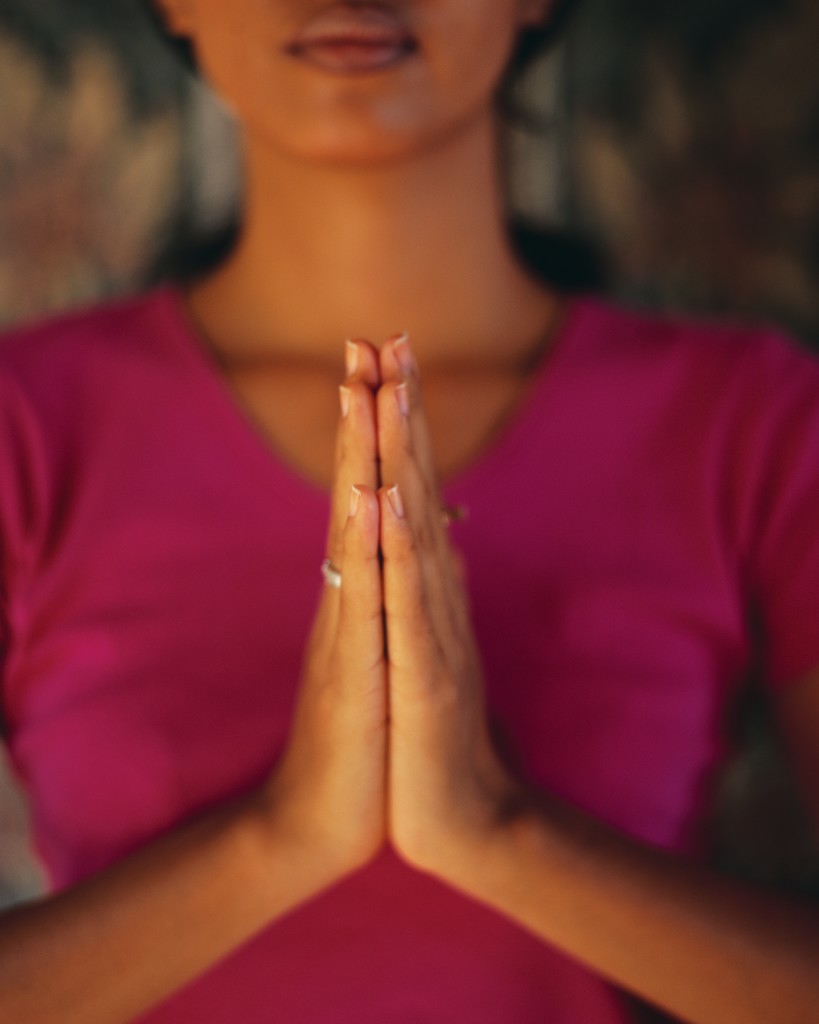 29
August 24, 2012
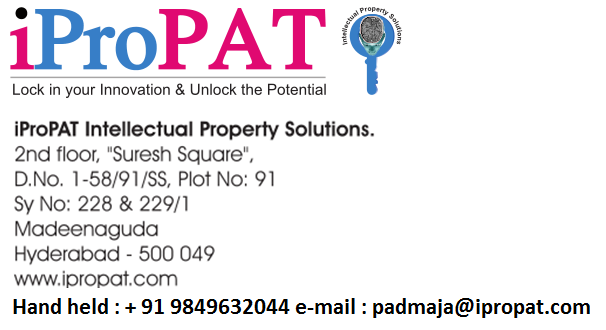 August 24, 2012
30